department of telecommunication and information processing
research group Image processing and interpretation
Robust Plane-based Calibration for linear cameras
Simon Donné, ICIP 2017, 18/09/2017
Presentation overview
Linear cameras and applications
Existing work
Proposed approach
Experiments and results
Conclusion
2
linear cameras
Single sensor line
Camera moving orthogonally to the sensor line
(parallel to the image plane)
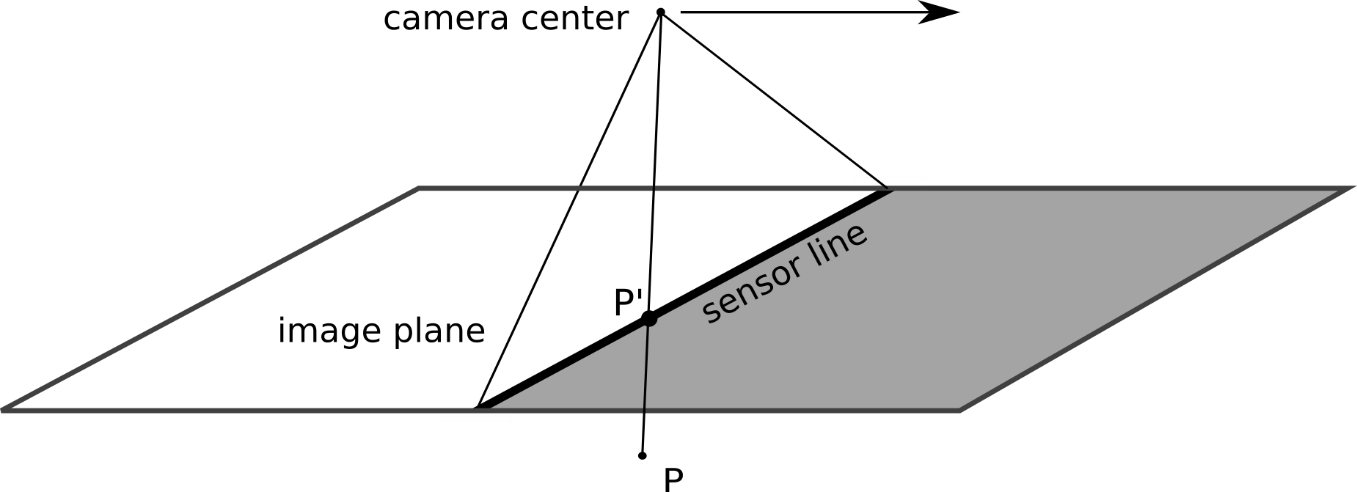 3
linear cameras
Applications: satellite cameras

smaller (lighter) cameras
‘free’ ‘linear’ movement
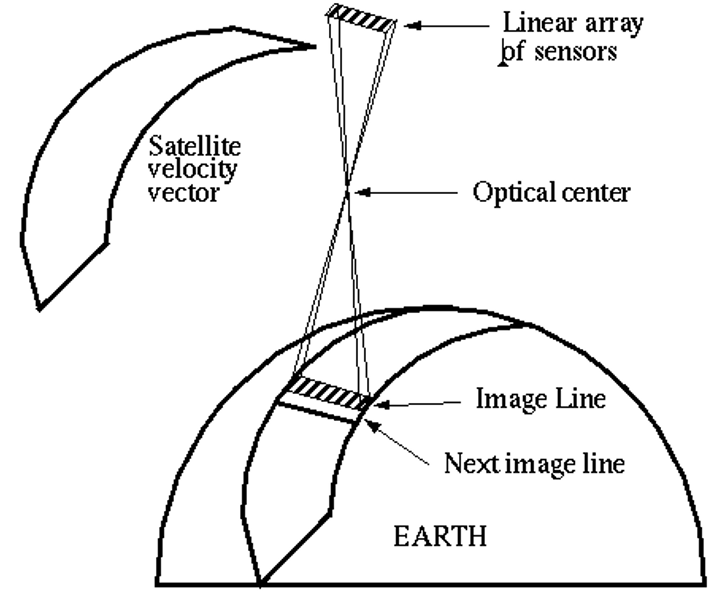 4
linear cameras
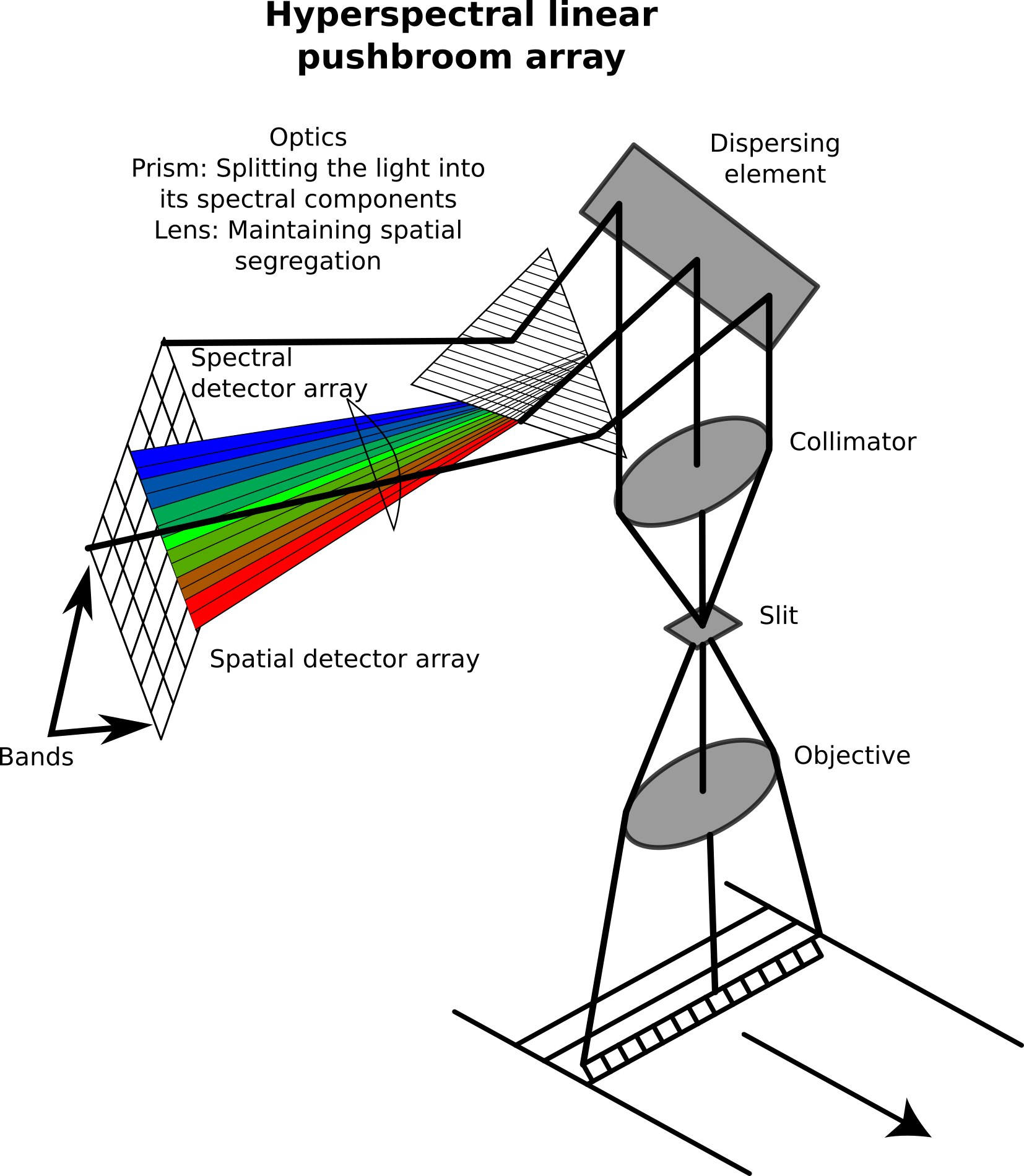 Applications: hyperspectral cameras

2D sensor grid:
wavelength (diffraction)
width

height through movement
5
linear cameras
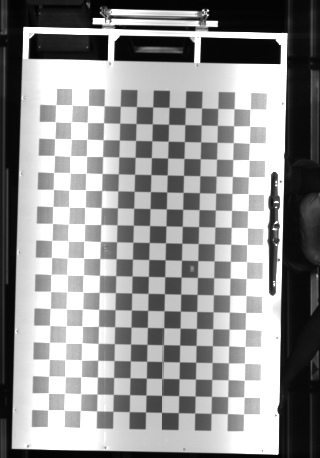 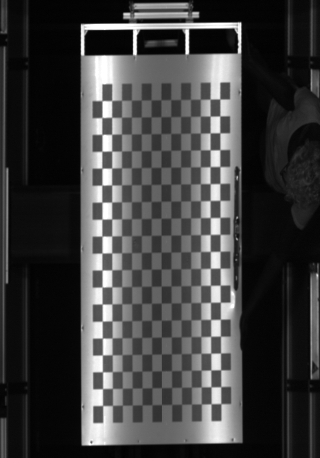 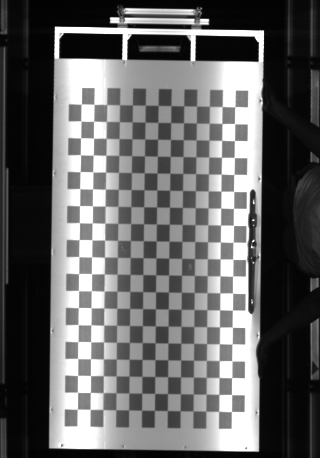 6
Existing work
7
Existing work
8
Existing work
9
Proposed approach
10
Proposed approach
11
Results and experiments
The result is not only a more robust method (applicable in our real experiments with a horizontal robot arm)

But also a more accurate estimate!
12
Results and experiments
Synthetic datasets:
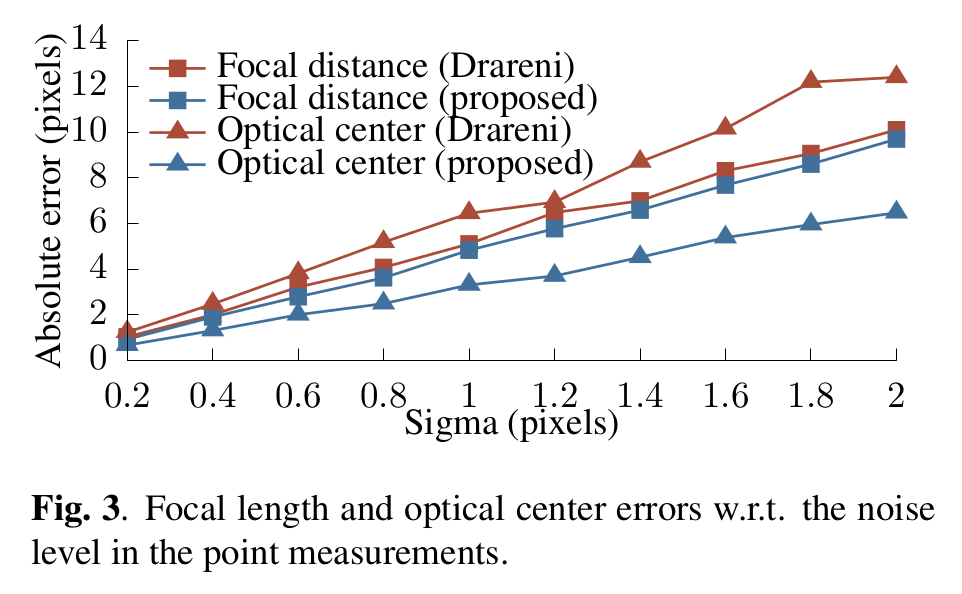 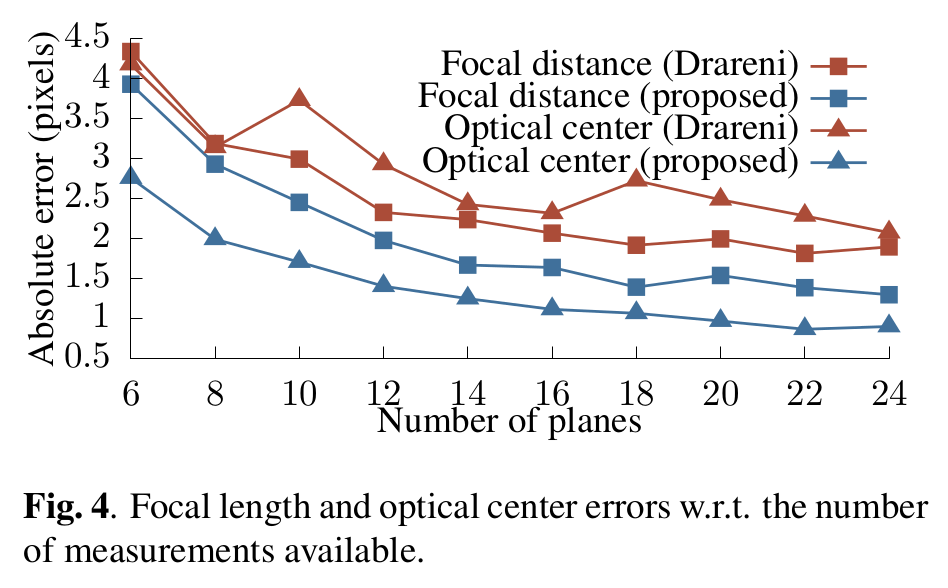 13
Results and experiments
Real experiments: those elements were always zero!






Absolute error on 200 mm offsets: 1,19mm
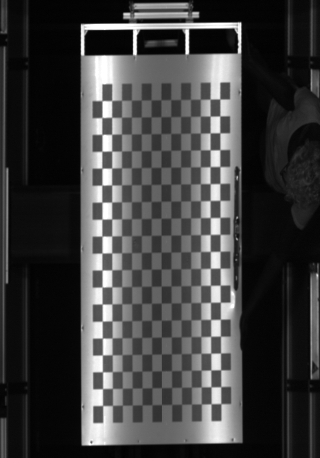 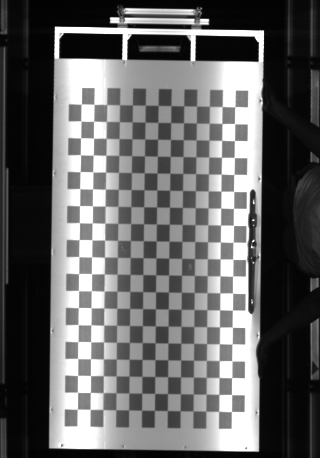 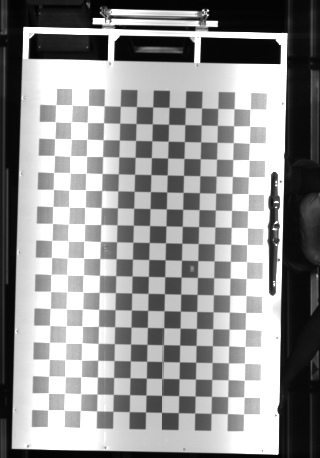 14
Conclusion
We formulate a more stable and robust estimation for the rotation matrix from the homography that does not entail dividing by elements of the rotation matrices.

The result is a more accurate camera calibration that is robust to planar objects parallel to the image plane – which do occur in practical set-ups.
15
Simon DonnéPhD StudentDepartment of telecommunication and information processingImage processing and interpretationE	Simon.Donne@ugent.beT	+32 9 264 32 70telin.ugent.be/~sdonn